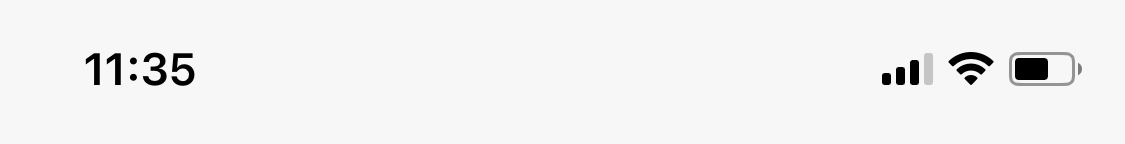 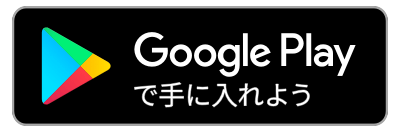 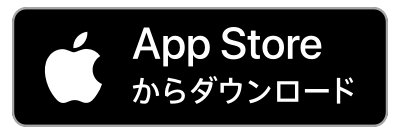 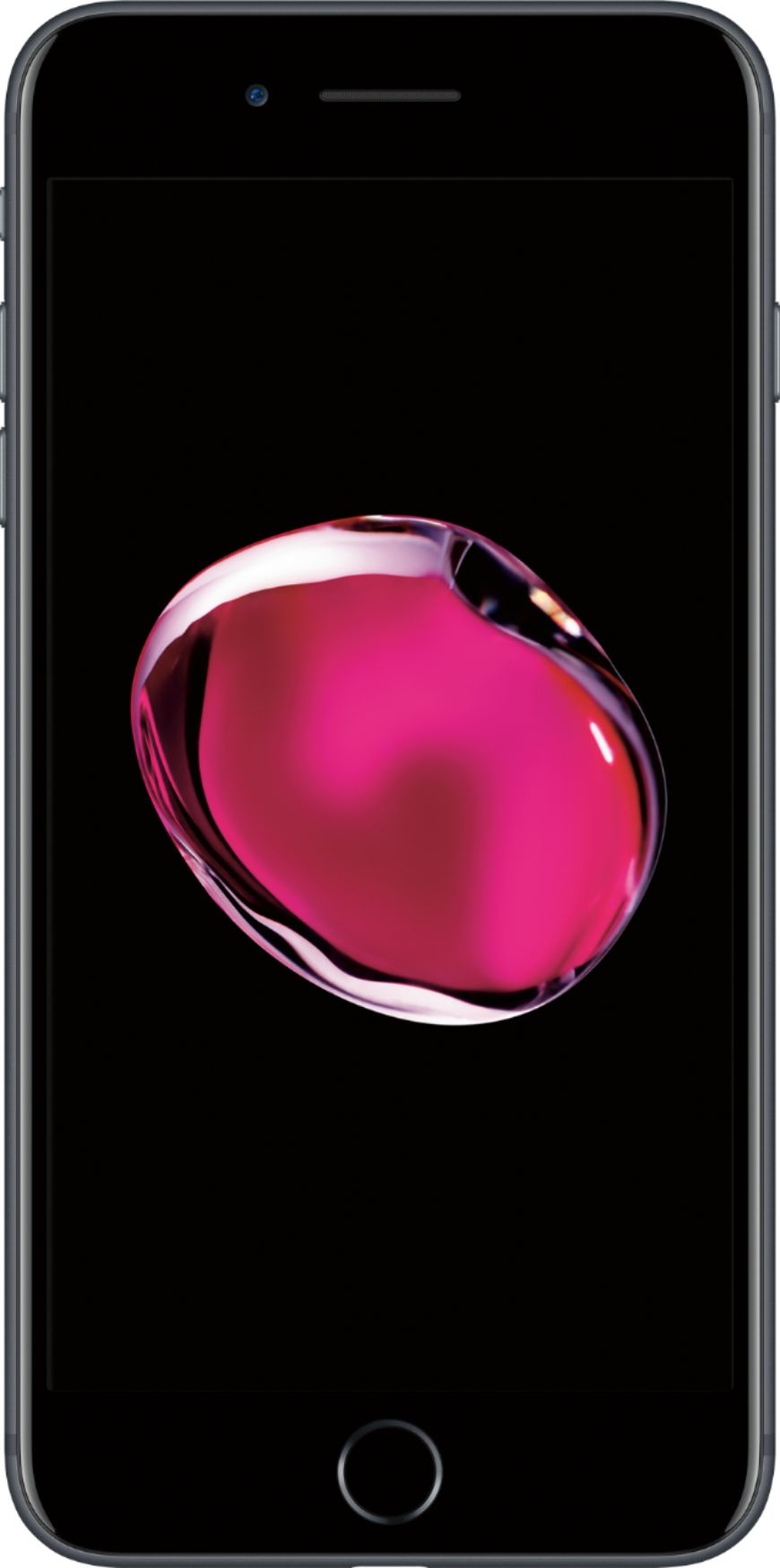 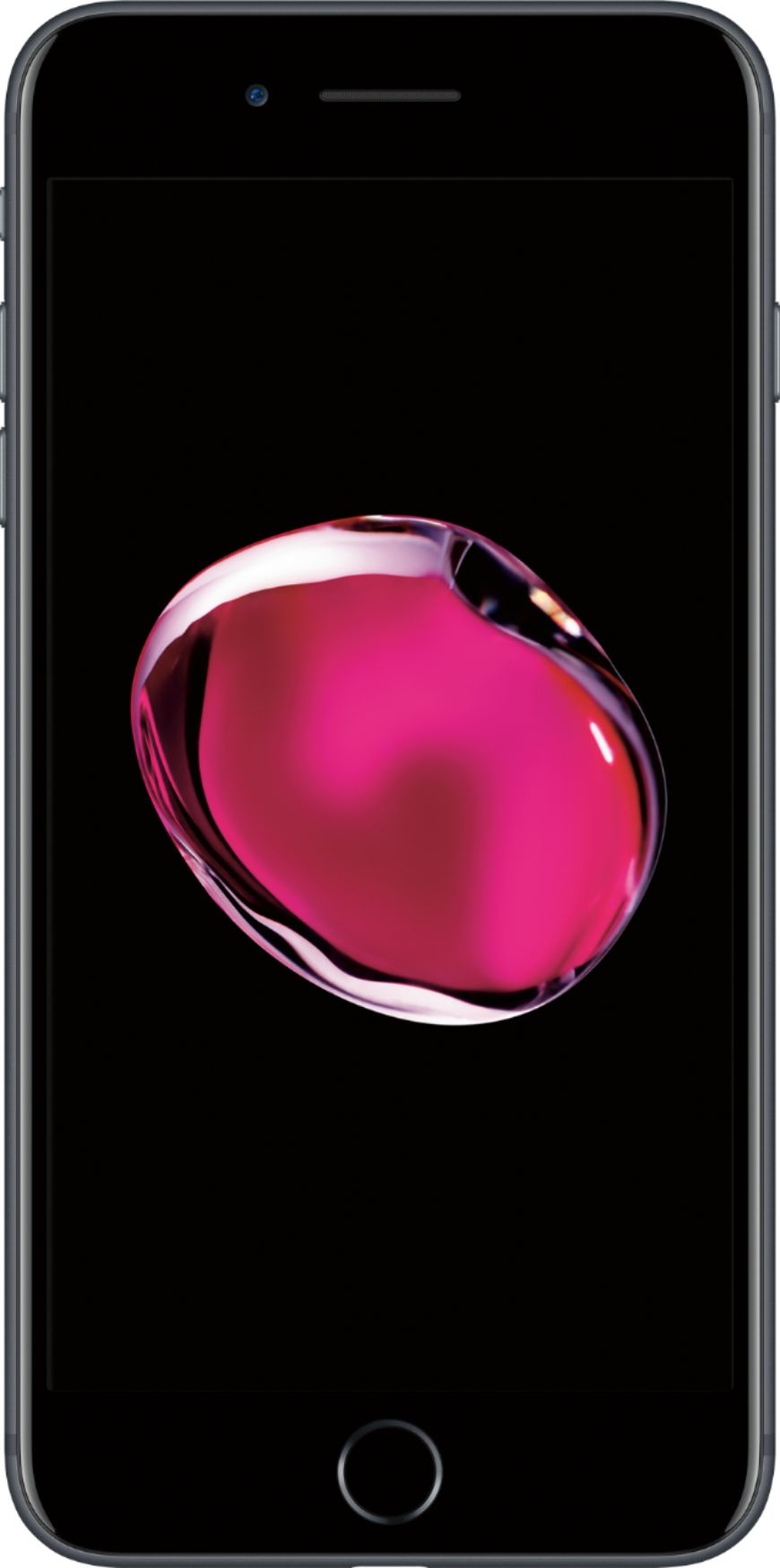 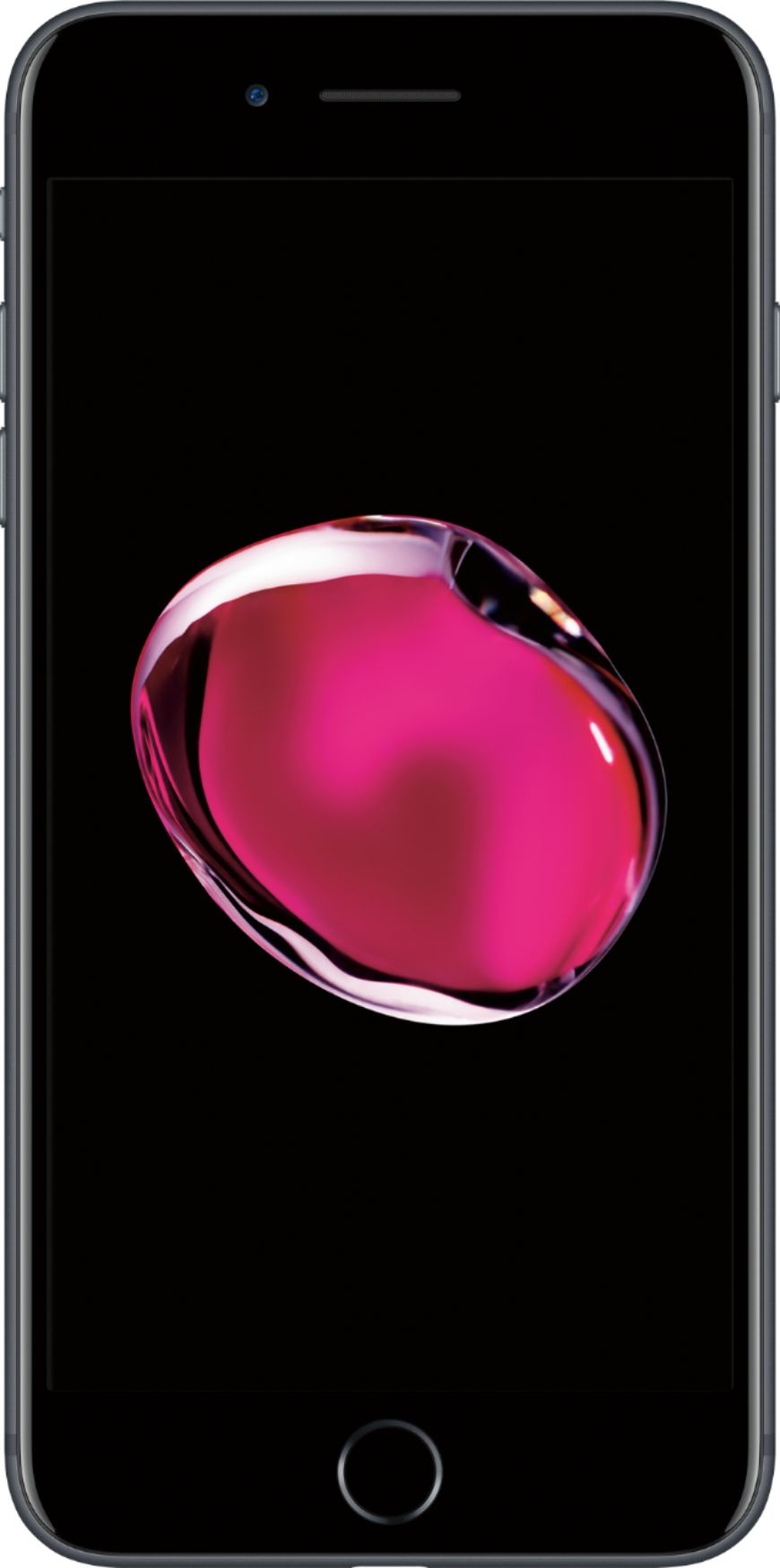 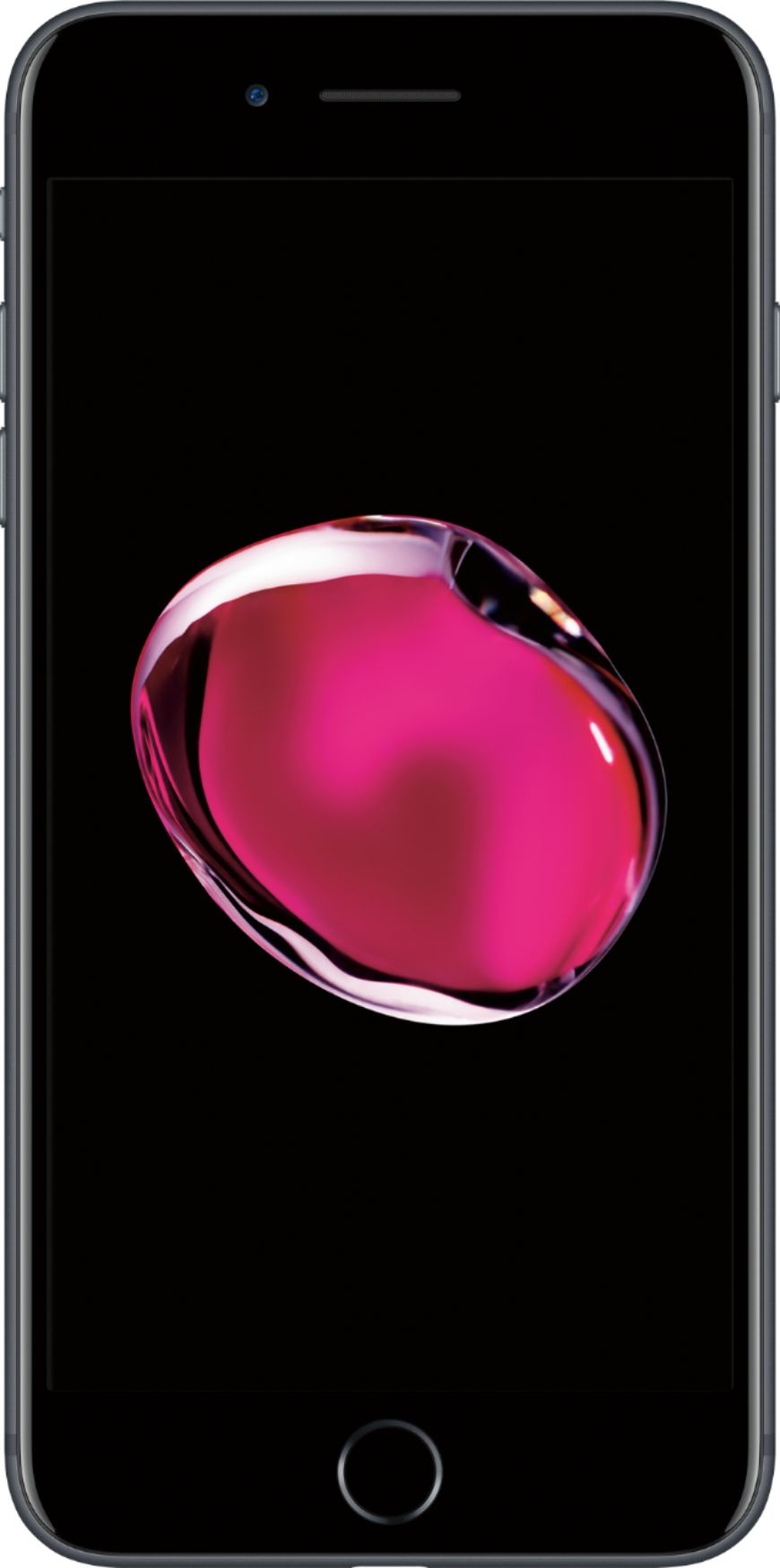 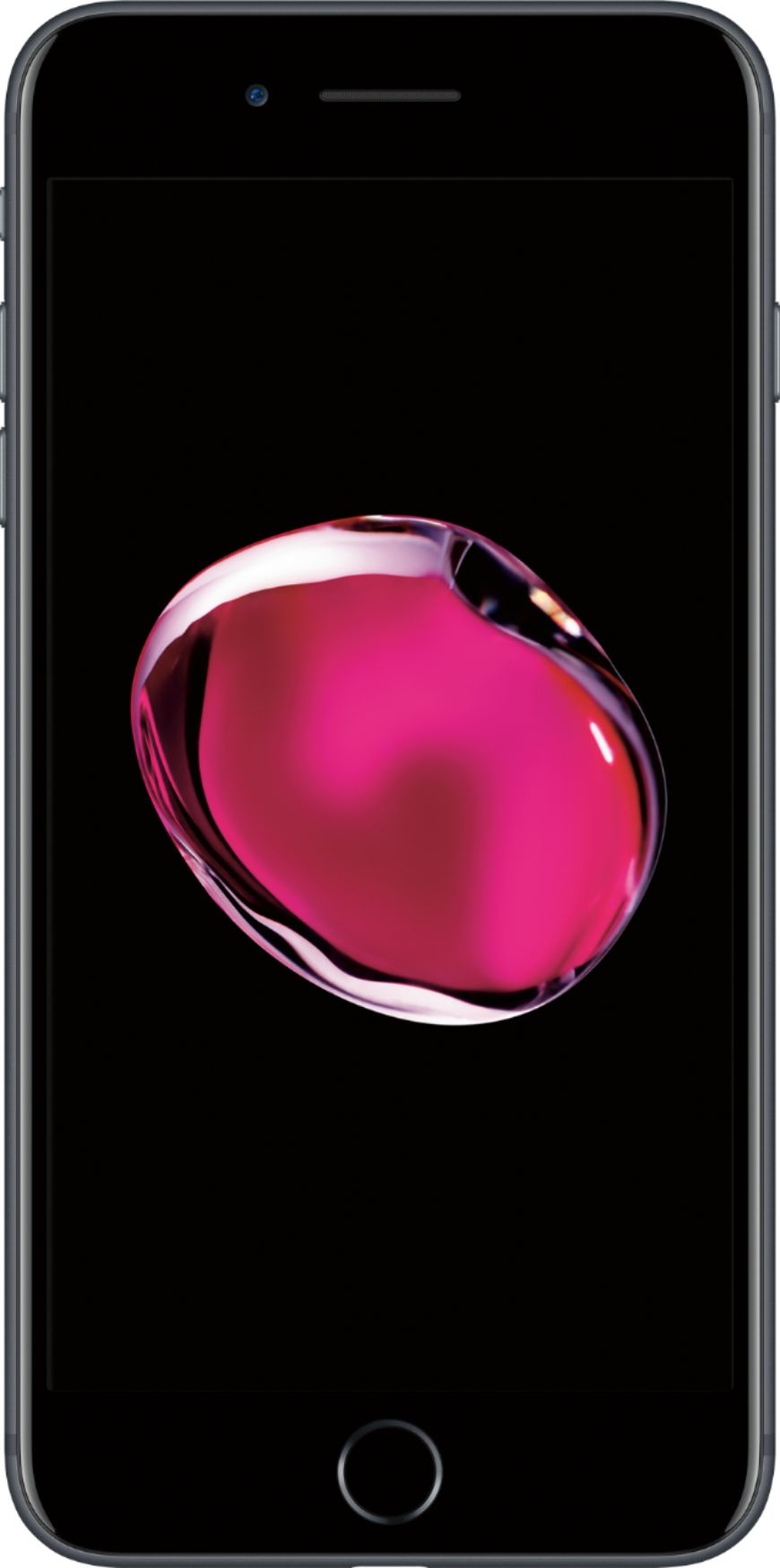 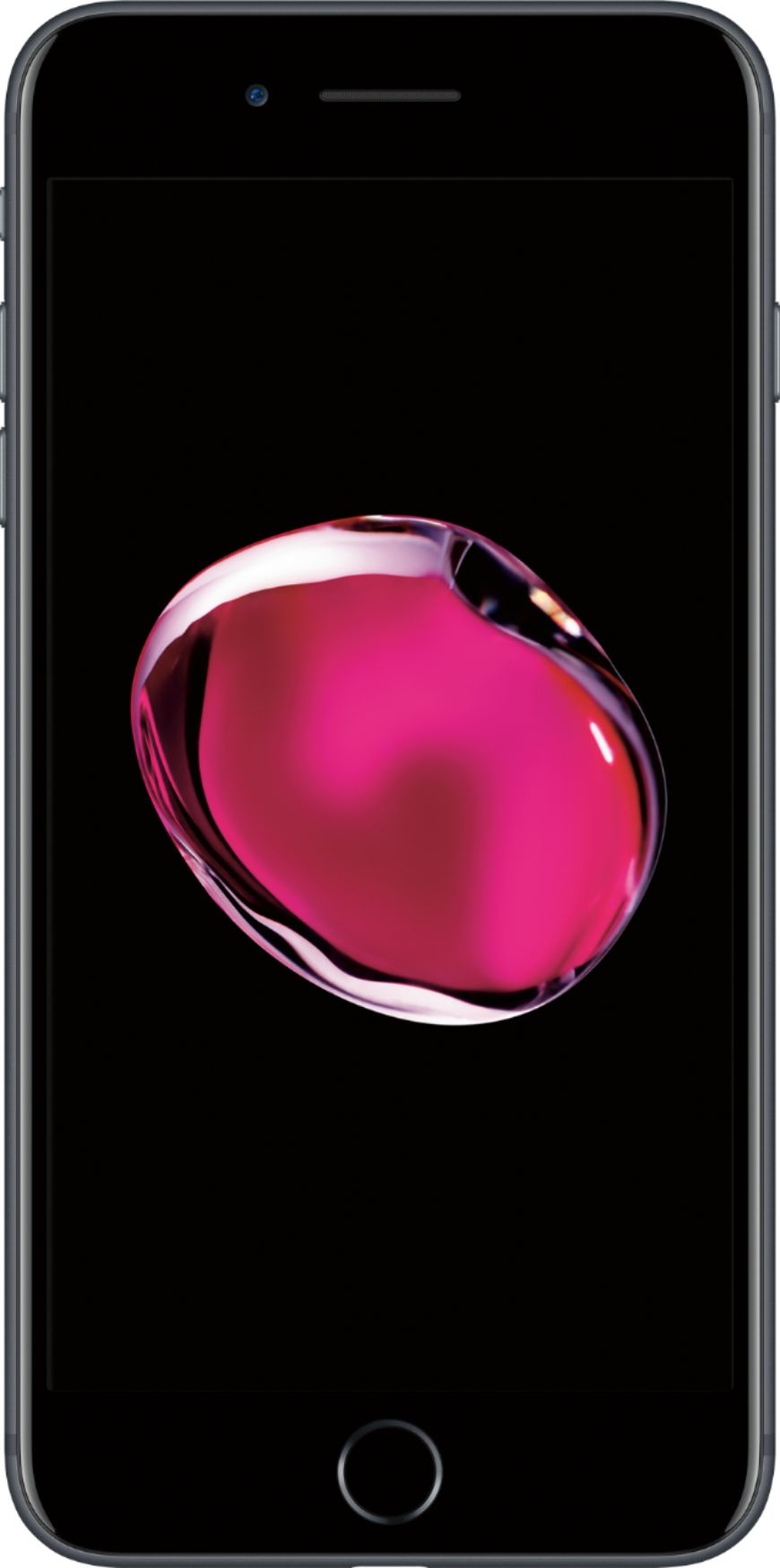 アプリでカンタン家づくり
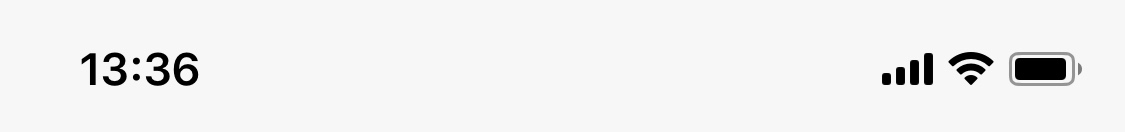 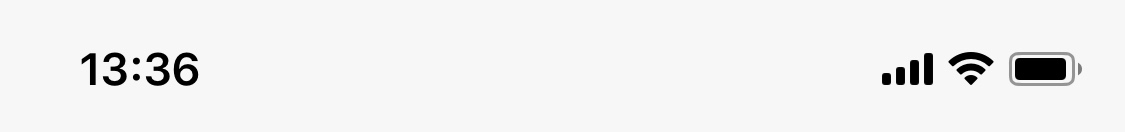 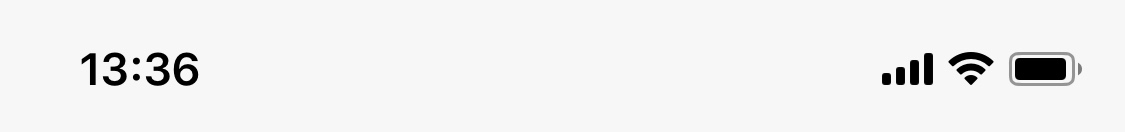 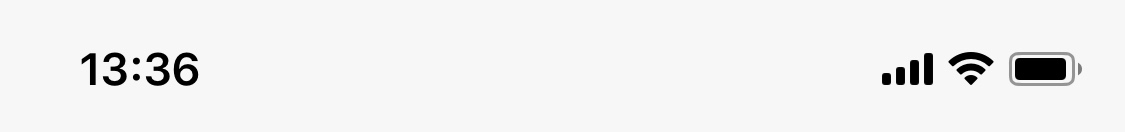 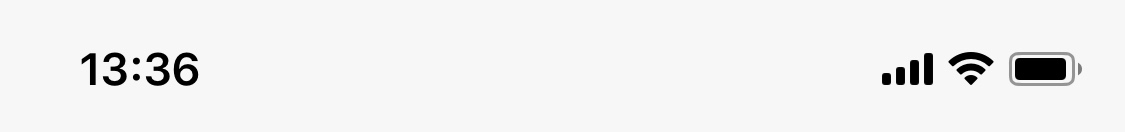 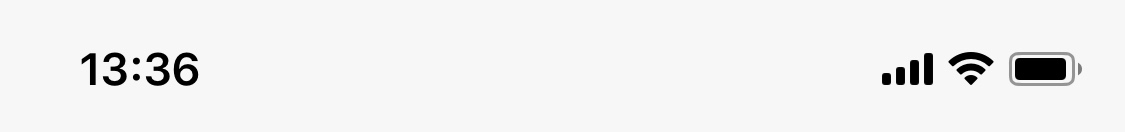 住まいのアイデア整理
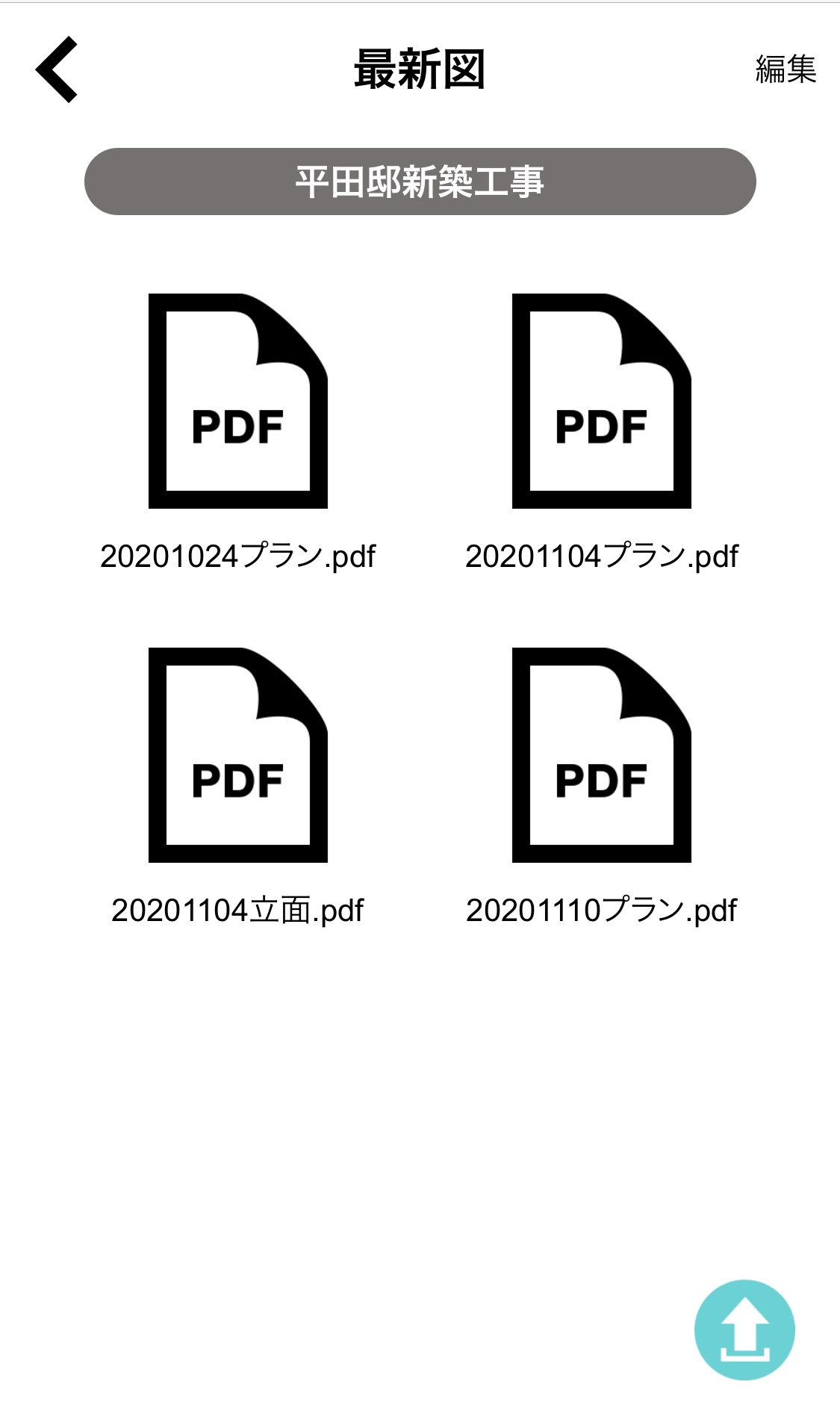 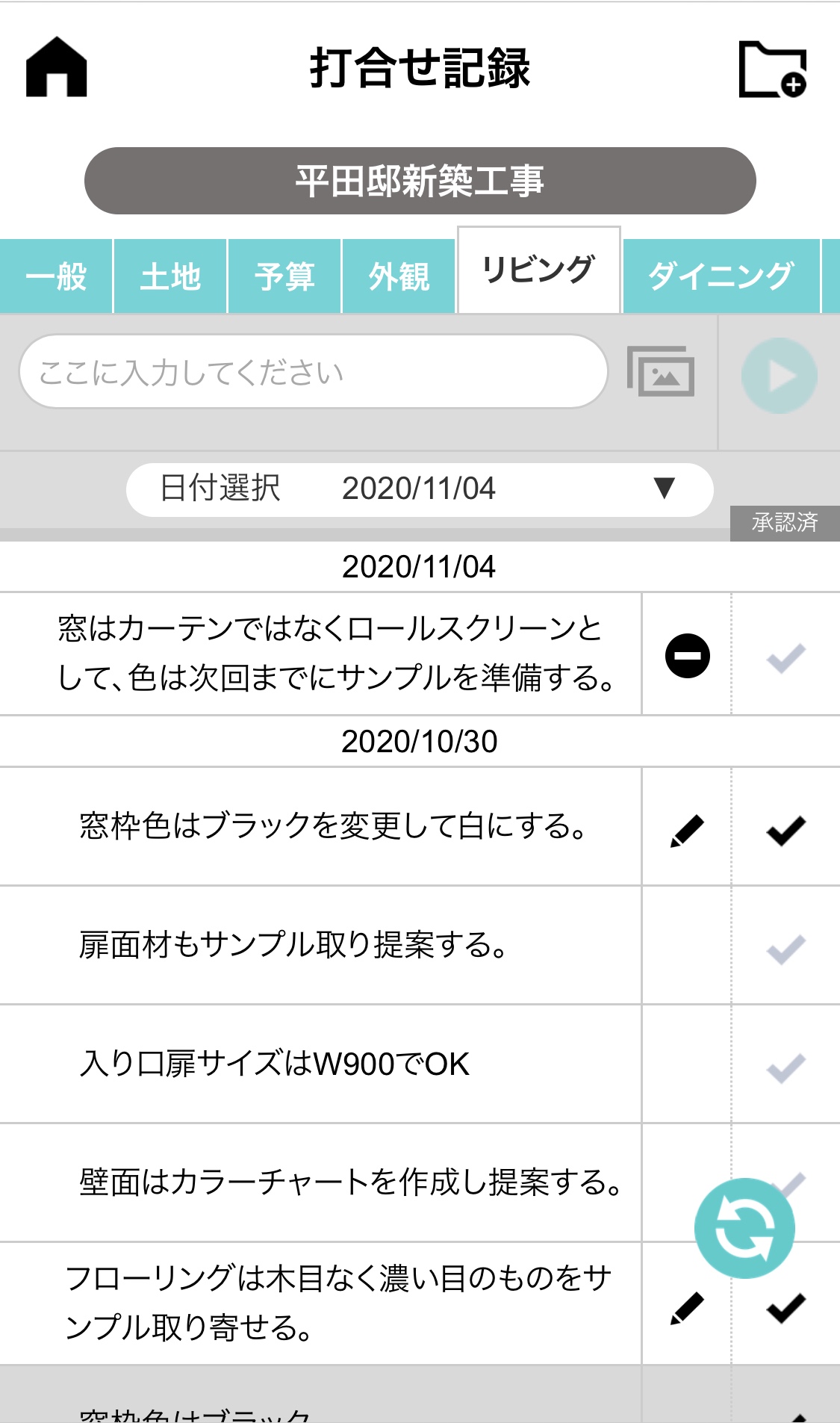 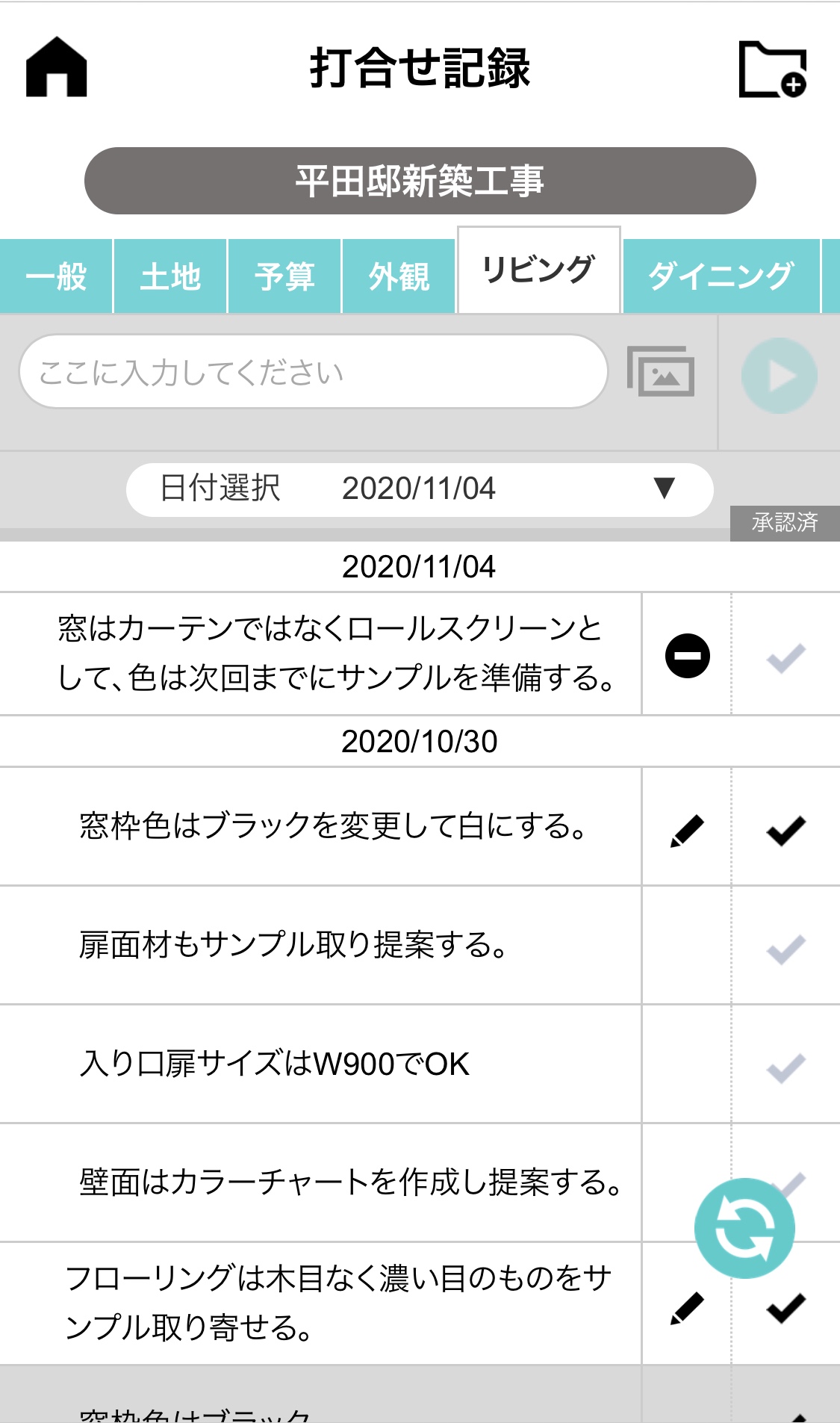 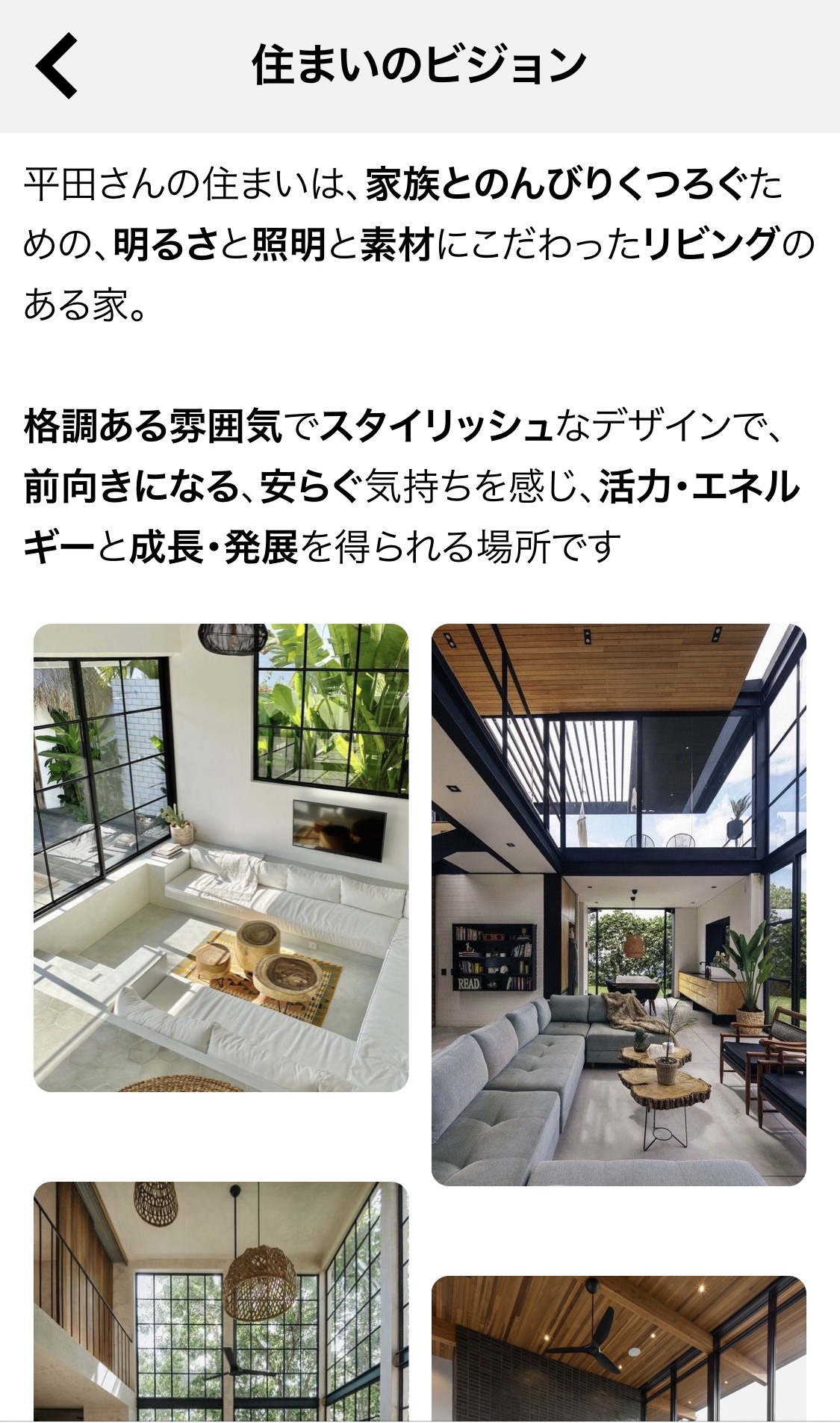 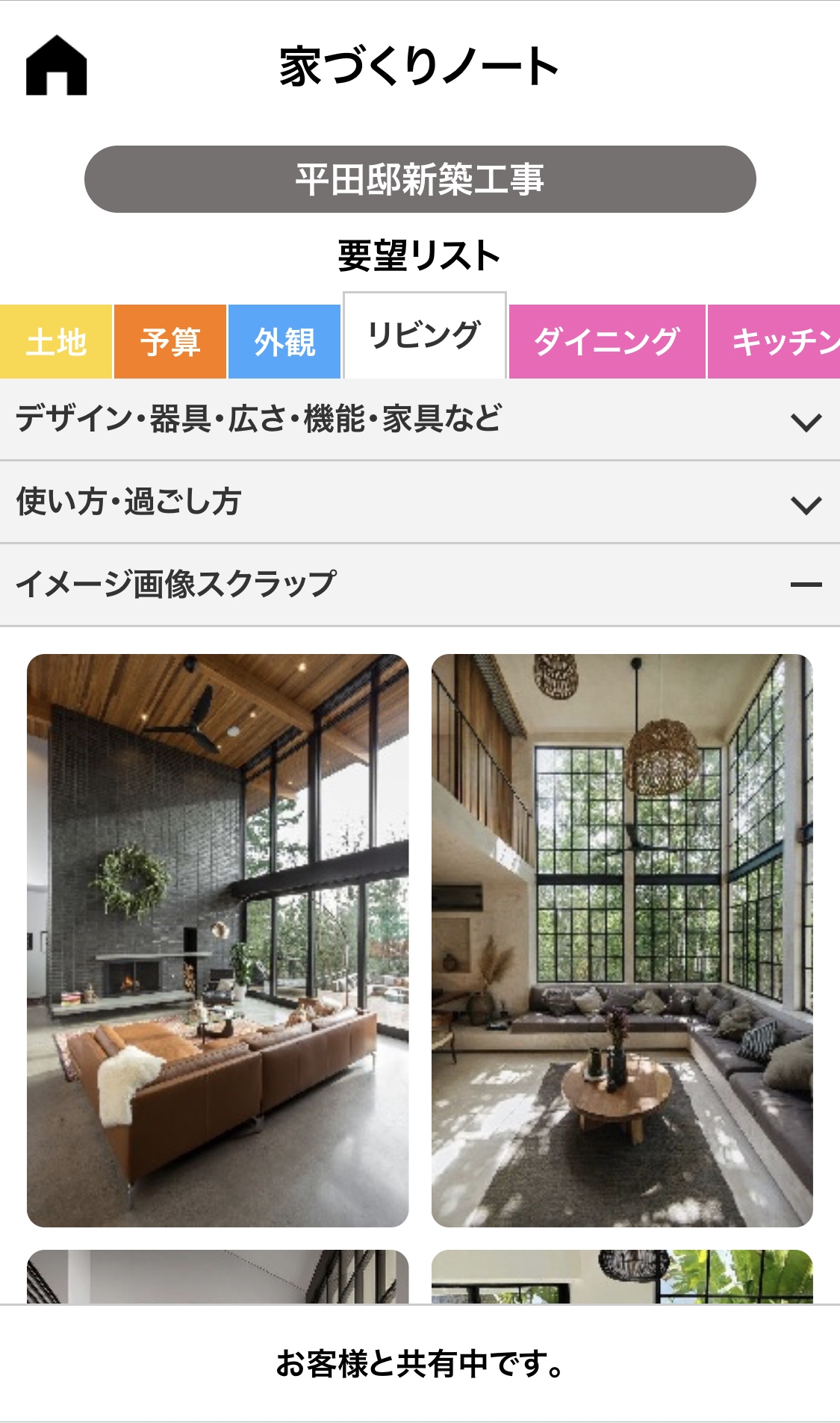 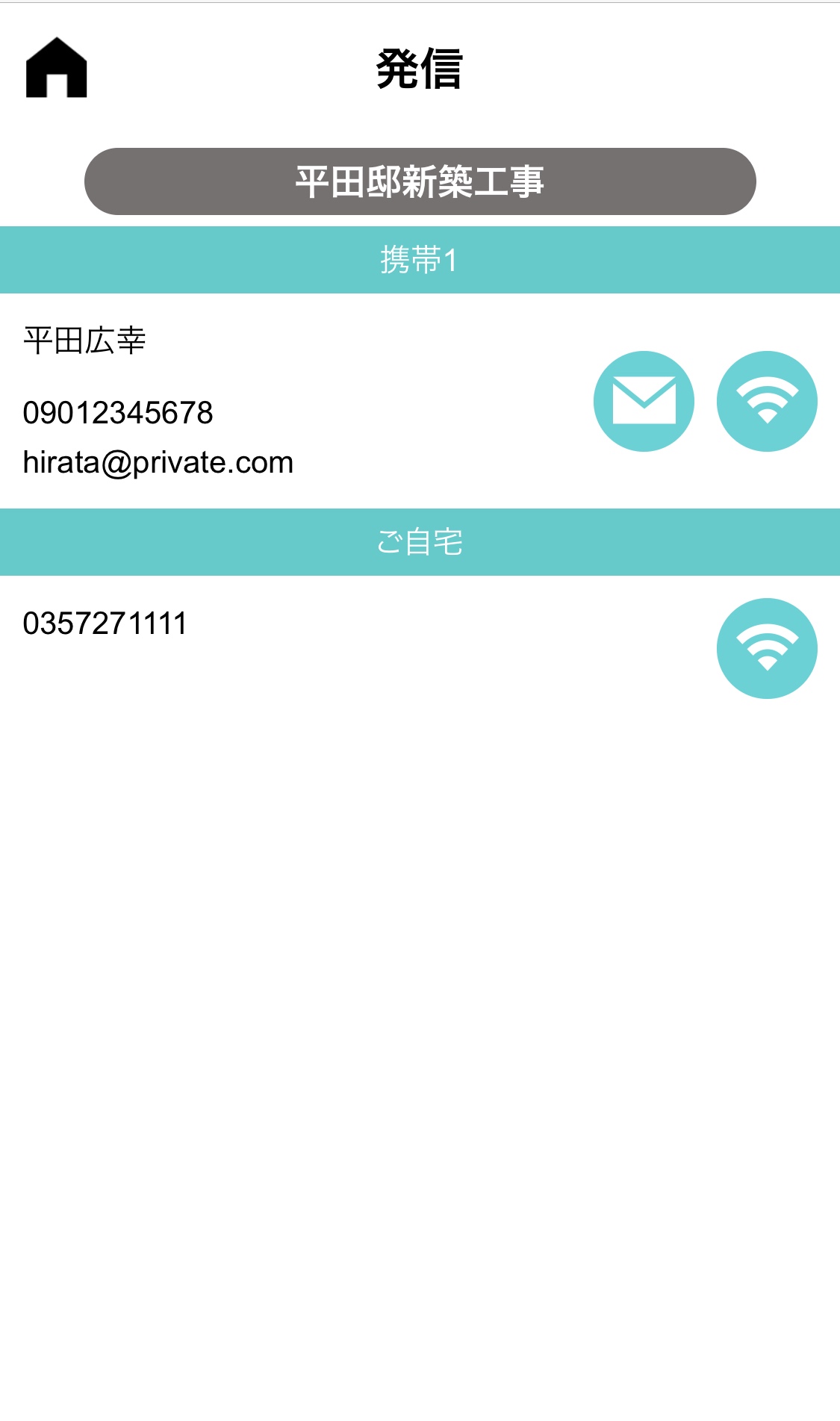 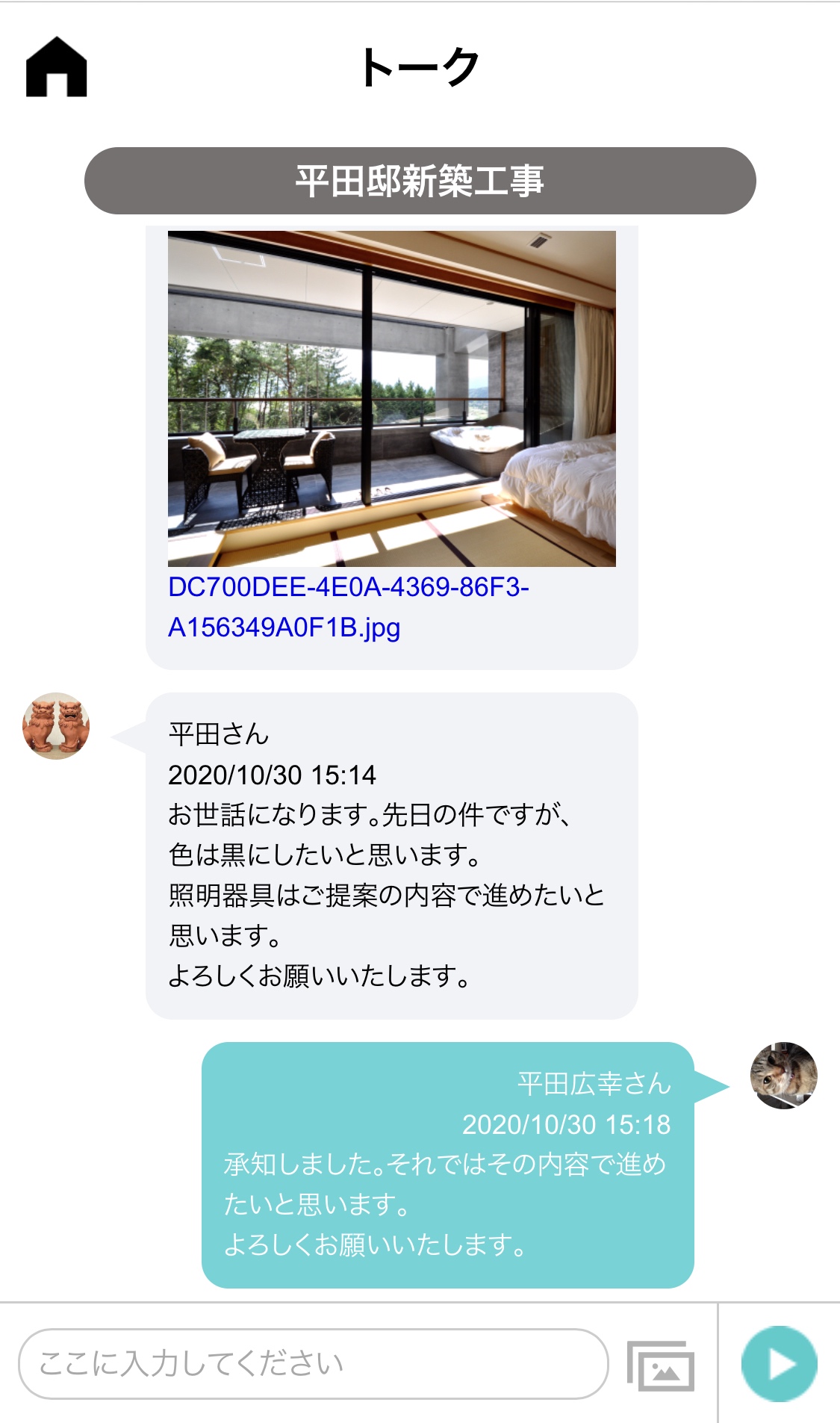 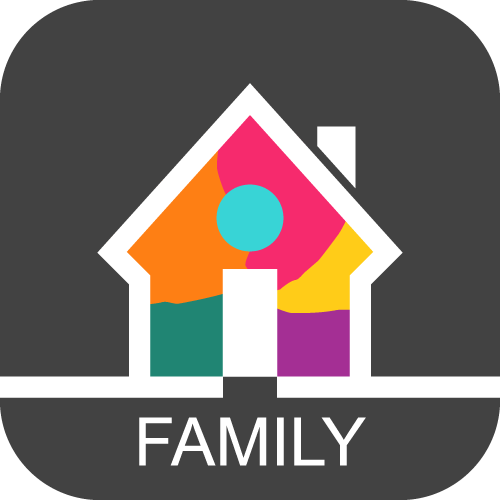 家づくりノートTM
住まいのビジョン
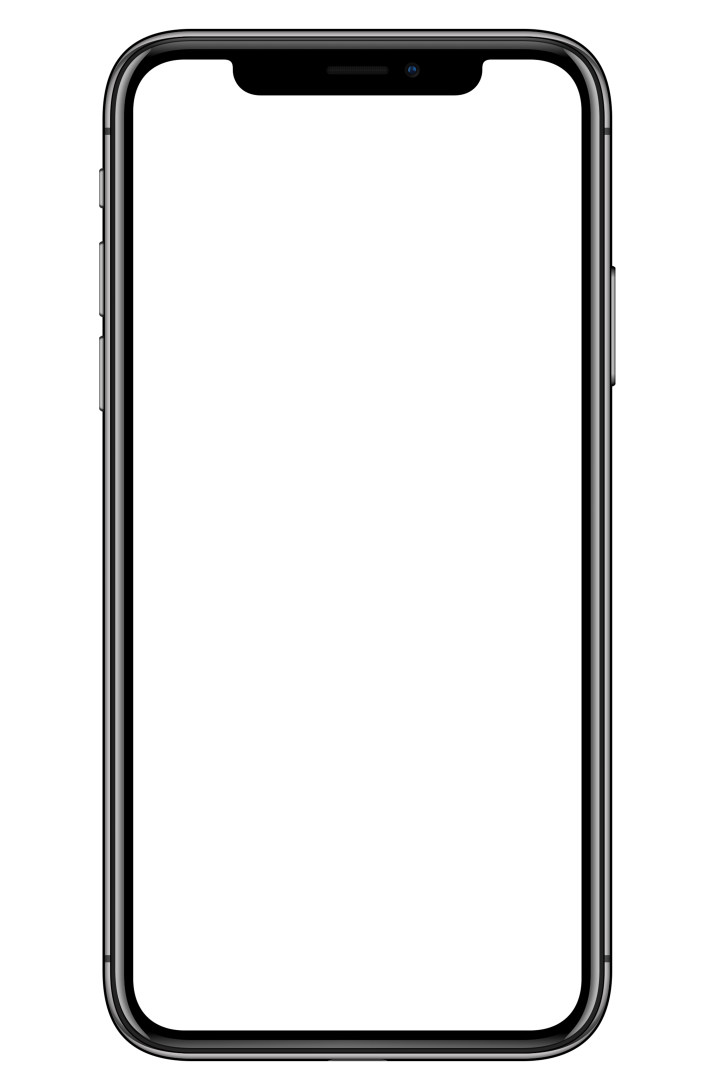 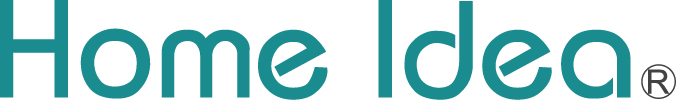 FAMILY
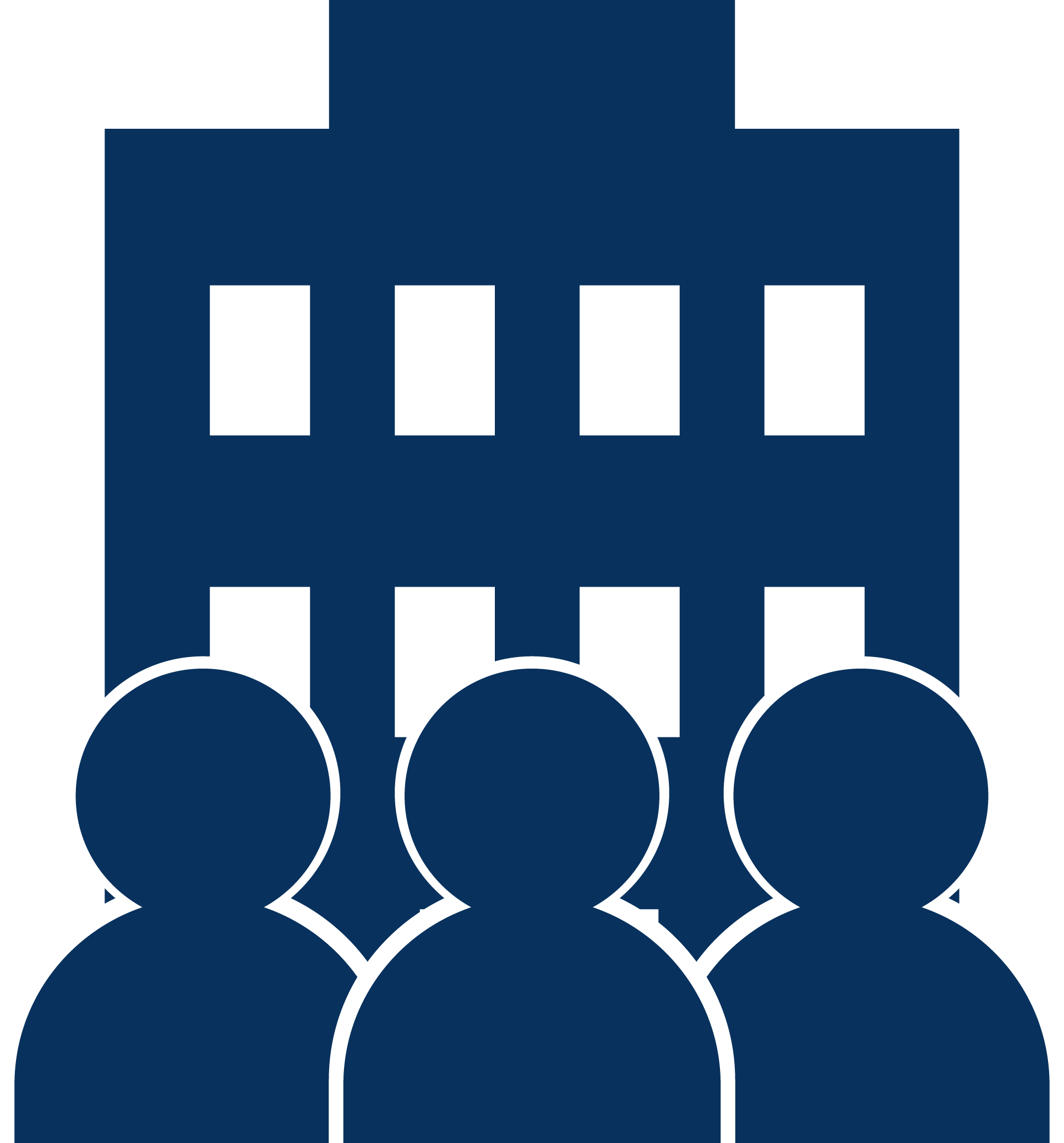 住まいのアイデアやイメージを整理できます。要望リストは許可すると相談先の企業と共有でき、要望の伝達に役立ちます。
家づくりで大切にしたい「住まいのビジョン」を作るメニュー。許可すると相談先の企業と共有でき考えを伝えるのに役立ちます。
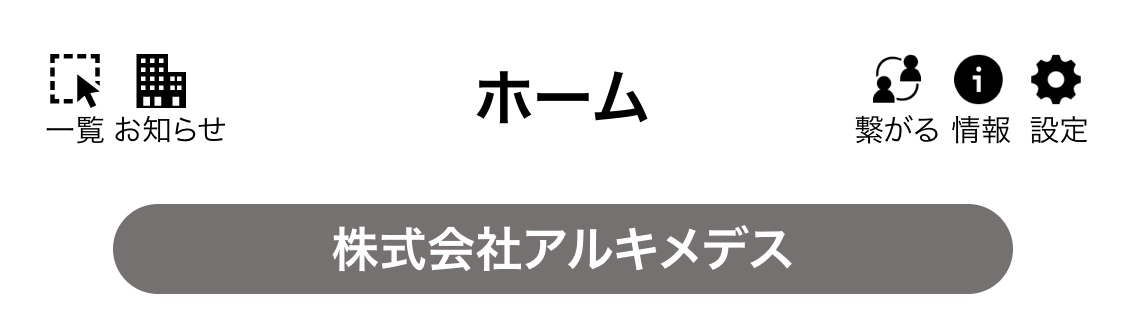 ホームアイデア
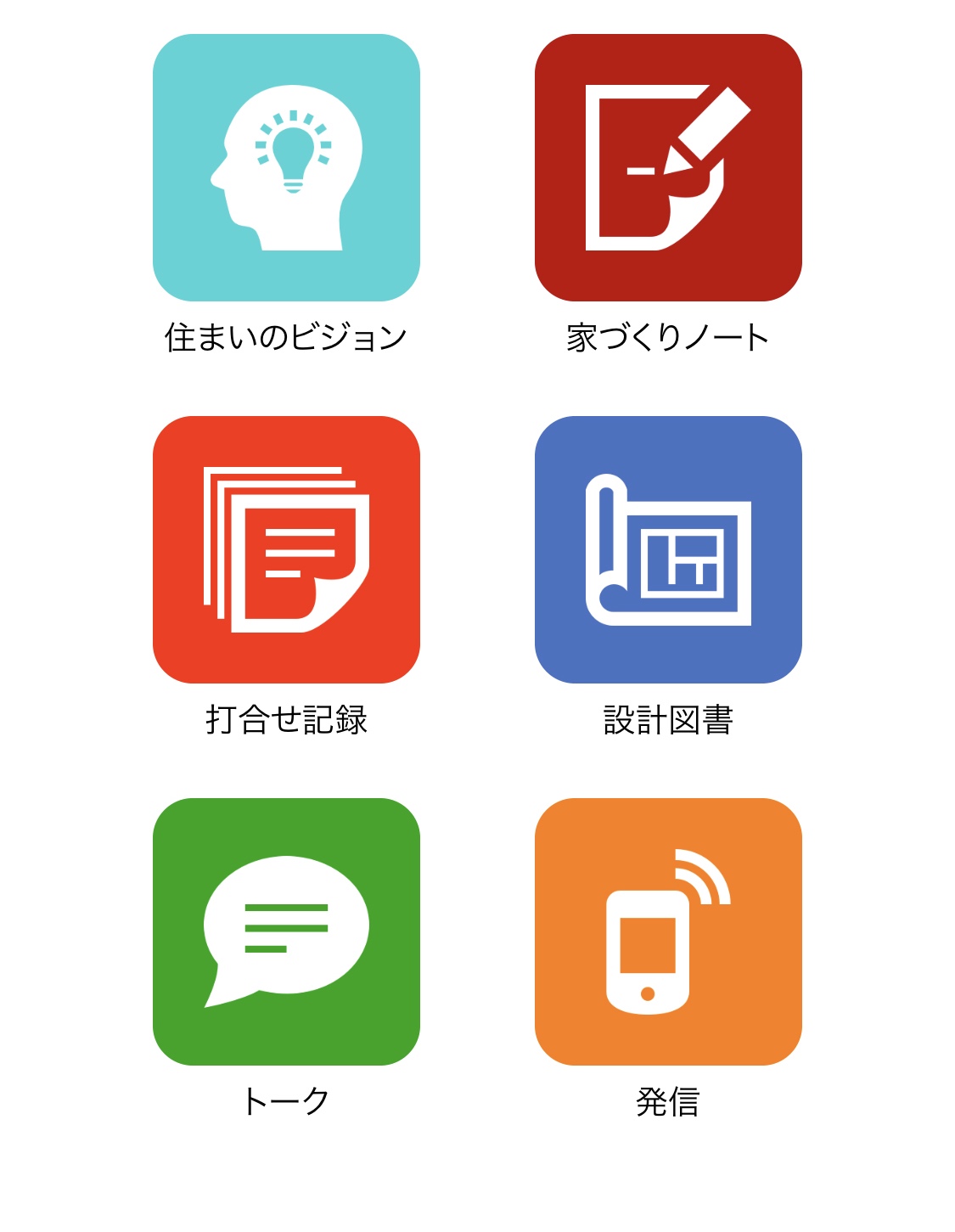 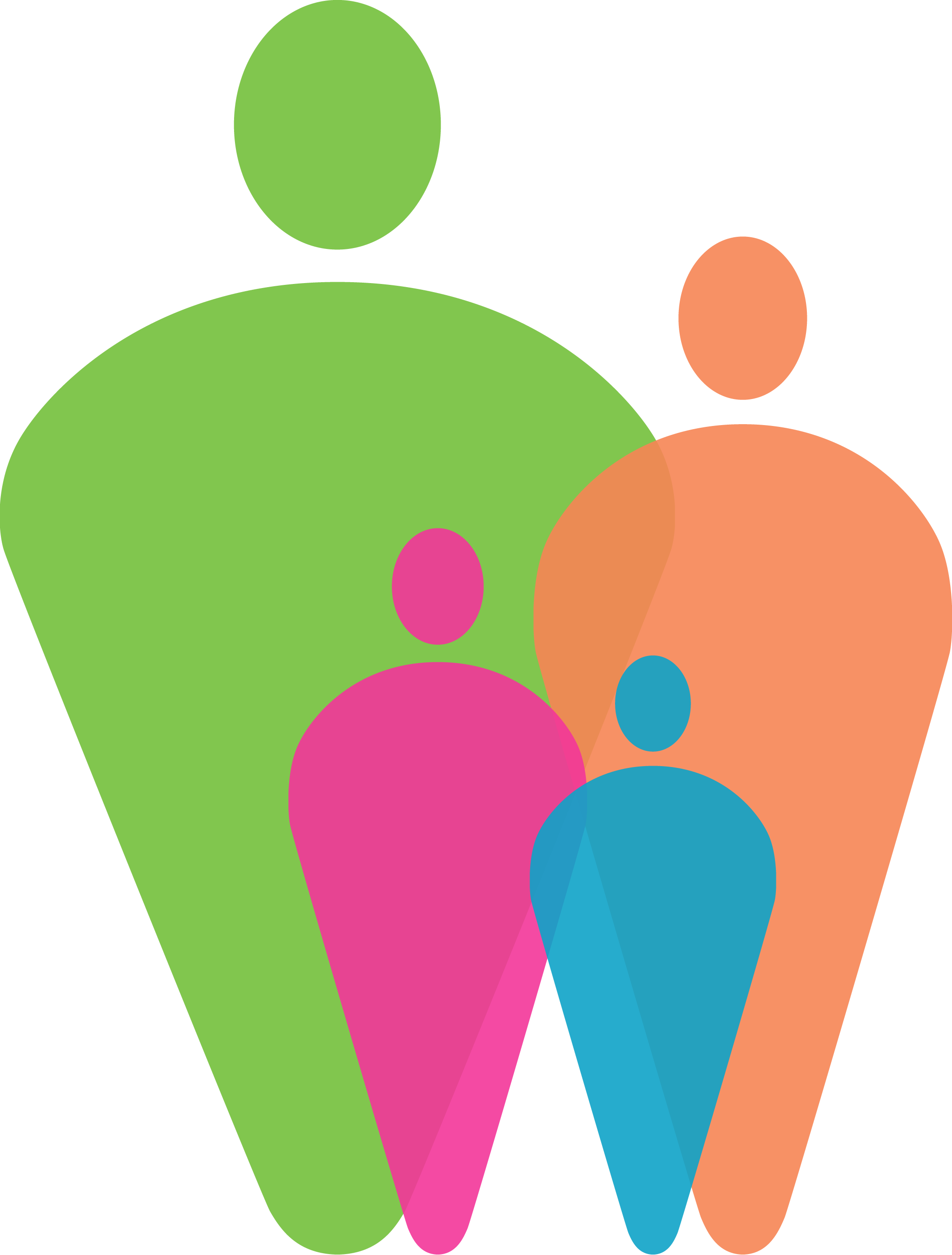 情報、図面共有
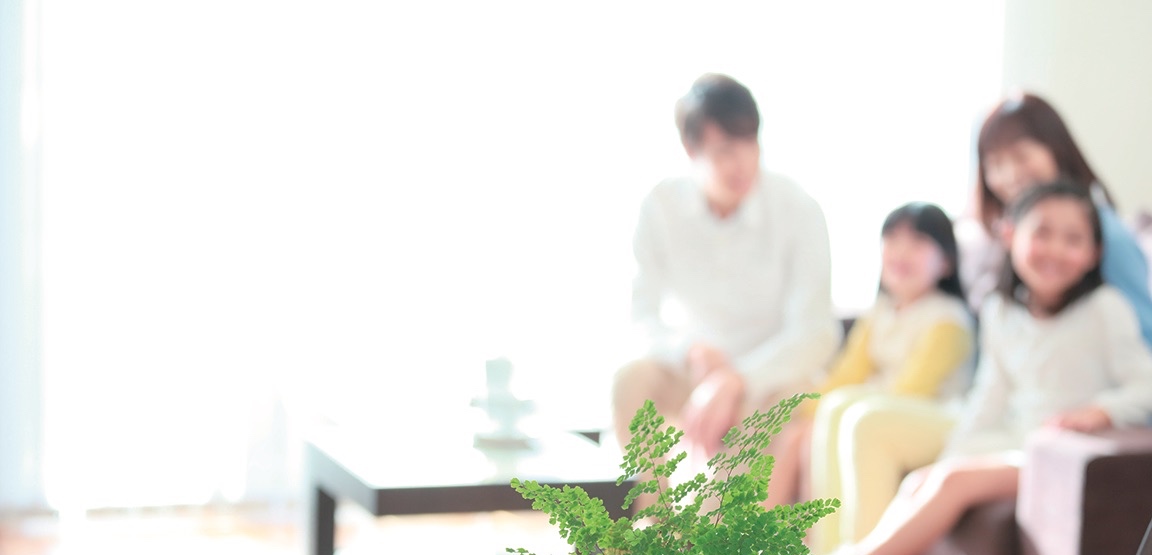 打合せ記録
設計図書
依頼先の企業から設計図書などを共有でき、いつでもどこでも最新図を確認でき、快適な家づくりをサポートします。
打合せ記録をアプリで共有。こちらの考えがキチンと伝わっているか？をいつでもどこでも確認でき、家づくりの不安を解消します。
会話、連絡
発信
トーク
繋がった企業、担当者の連絡先が表示され、その都度アドレス帳や名刺を探すことなく、電話やメールによる連絡を取れます。
繋がった企業スタッフとチャット。プライベートのSNSと区別し、家づくりの会話を管理できます。
ご家族
弊社
ダウンロード＆ご利用：無料
ご家族１アカウントでご利用下さい
ダウンロードして弊社ＩＤで繋がってください
登録解除はアプリ設定画面からの手続きで、いつでも手続きしていただけます。
ダウンロードは
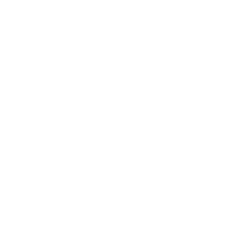 会社名：
住　所：
電　話：
担　当：
弊社ＩＤ：
住まいのアイデアを整理し共有する
家づくりノートTMアプリです
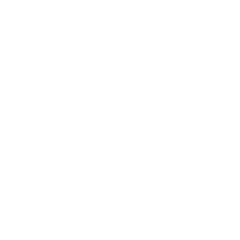 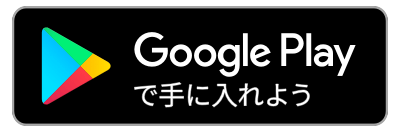 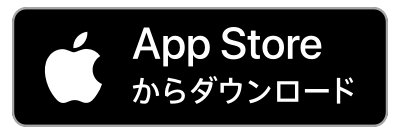 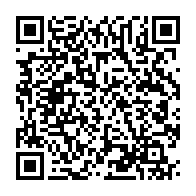 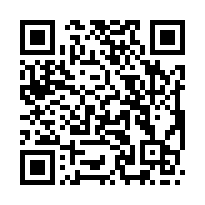 ＊セキュリティについて：当アプリは、ISMS（ISO27001情報セキュリティマネジメント）認証取得機関に運用委託しています。
いつでもどこでも
家が欲しくなった時から
引越し後まで
共有
確認
記録
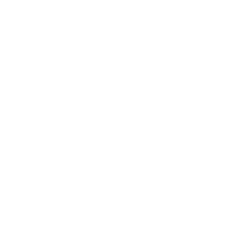 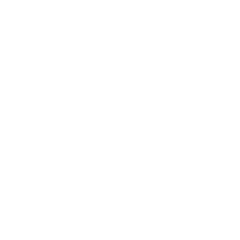 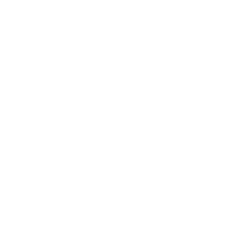 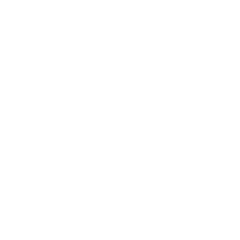 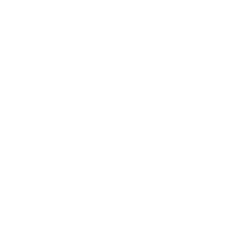